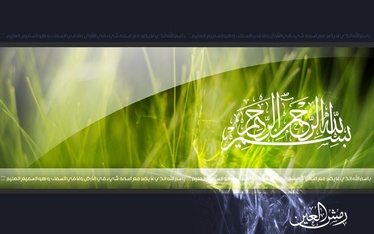 Dr. Muhammad Ali-ur-Rasheed
Lecturer , Department of Physiotherapy.
Sargodha Medical College.
Professional practice
Autonomy
“Extent to which [a profession] or an individual feels freedom and independence in his/her role.”
True professions
Semi-professions
Non-profession
What will be the effects if there are administrative restrictions in decision making ???
Compromised autonomy
Perception of loss of professional status/de-professionalization.
[Decisions were to be made on the basics of experience and specialized training.]
Physical Therapy & autonomy , Professionalism
In the last 20 years a struggle towards professionalism
 endeavoring towards profession.
1985, only 7 states allowed direct access of patients to PTs. 
By 2002, 35 states permitted direct access and 48 states allowed PTs to perform initial evaluations without referrals.
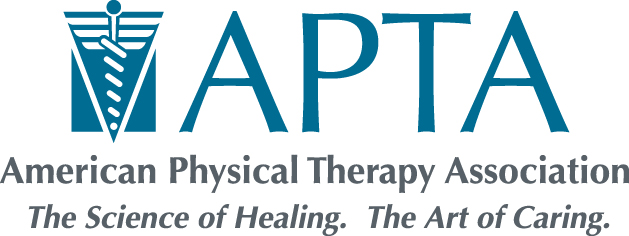 Vision 2020 statement: “Physical therapists will be practitioners of choice in clients’ health networks and will hold all privileges of autonomous practice.”
Direct access
the legal right of the consumer to directly access a physical therapist throughout his/her lifespan for the diagnosis of, interventions for, and prevention of, impairments, functional limitations, and disabilities related to movement, function and health. In the simplest of terms, this means the ability to see a physical therapist without a physician referral.
[Speaker Notes: http://theeffectivept.com/2012/09/think-you-live-in-a-direct-access-state-think-again/]
Autonomous Physical Therapy practice
Is characterized by independent, 
self-determined professional judgment and action. 
Physical therapists have the capability, ability and responsibility to exercise professional judgment within their scope of practice and to professionally act on that judgment
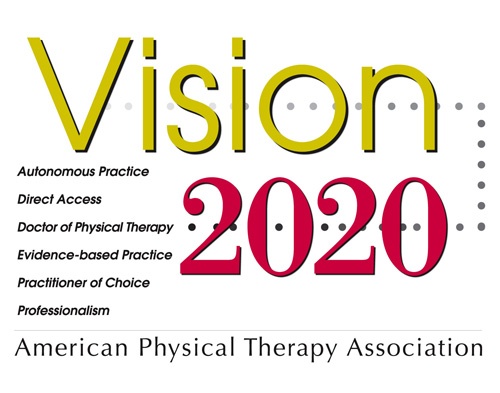 Privileges of Autonomous practice
Direct and unrestricted access
Professional ability to refer to other health care providers
Professional ability to refer to other professionals
Professional ability to refer for diagnostic tests